How Shall The Young Secure Their Hearts?
Psalm 119:9-16
Long Term Decisions
Name a long term decision.

What are your expectations?

A poll.
Reverse Brainstorming
What can we do to make sure we do not get to heaven?
Serious Question
Why would anyone want to be a Christian?
God’s Decision
When did God decide He wanted us to be with Him in heaven?
What was the problem?
How did He handle it?
Jesus’ long term decision
Serious Question
What decisons can we make that will help us achieve what we say we want spiritually?
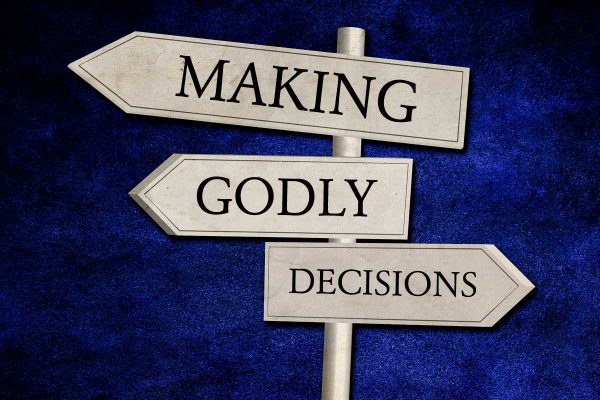 Decisions
determine 
your